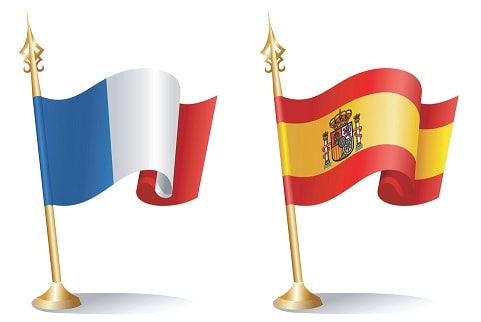 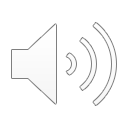 Subject: Modern Foreign Languages
Head of Department: 
Ms Laura Fusano
GCSE course overview
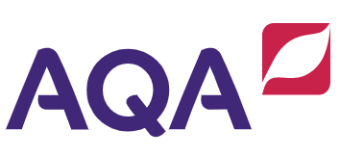 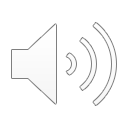 Foundation or Higher 
Paper 1: Listening (25% of the overall course)
1 exam  in the IT room 
Paper 2: Speaking (25% of the overall course)
3 mini exams – one role-play; one photo-card description & 1 open conversation 
Paper 3: Reading (25% of the overall course)
1 exam in the hall with a number of questions & 1 translation into English 
Paper 4: Writing (25% of the overall course)
1 exam in the hall consisting in 2 pieces of creative writing & 1 translation into Spanish/French
Year 9 Topic Overview
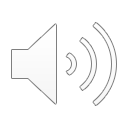 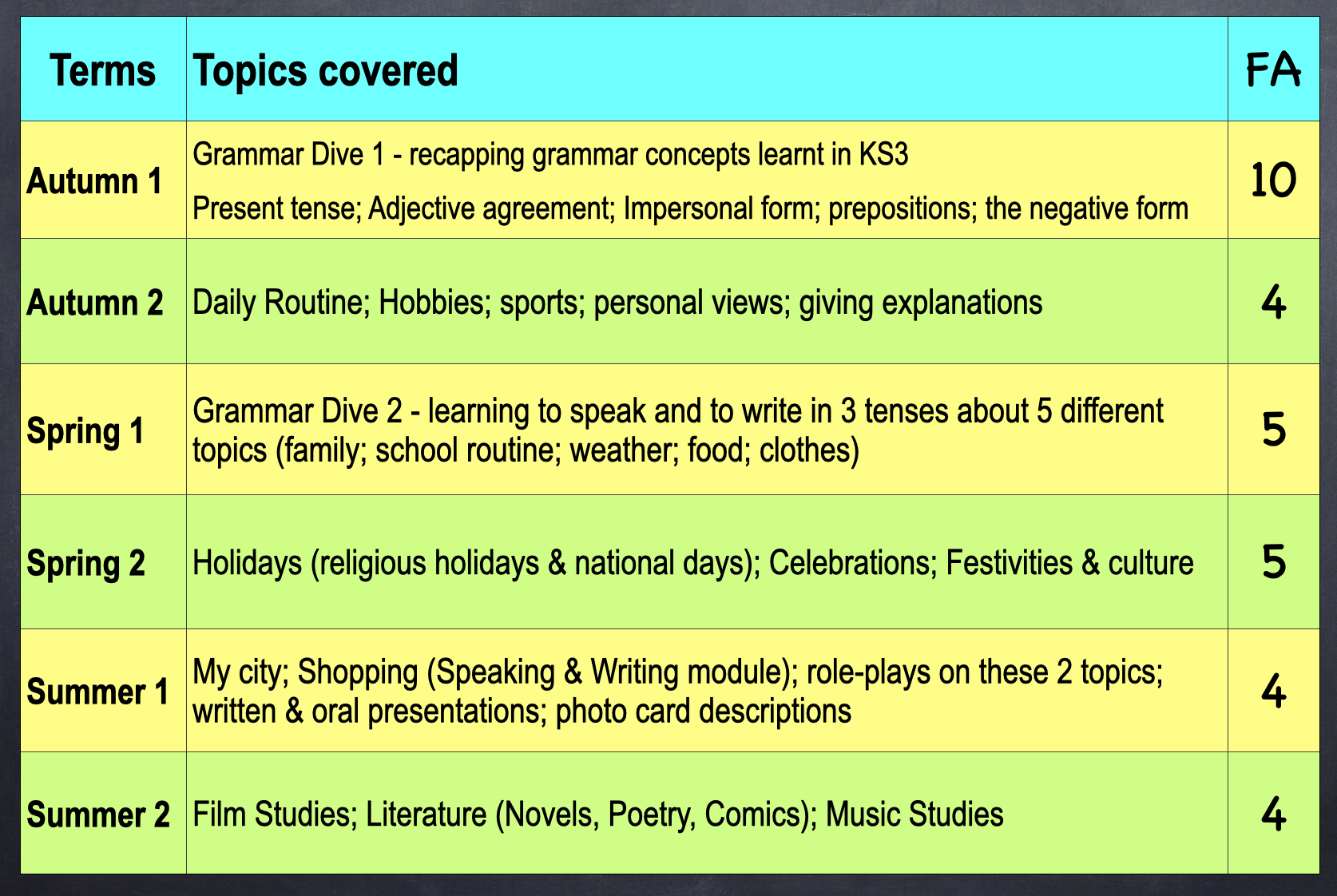 Future career pathways/Post 16 choices
Most people who study languages have strong linguistic skills, love communicating, travelling and are curious about the world outside the UK.

You can study languages at A-level & then at University as part of most degrees.

Language-specific careers: Translator (official documents or literature); Interpreter (legal, sports, music, immigration).

Language-related careers: acting; journalism; photography; media; sports; teaching abroad; travel & hospitality; tourism; international logistics; flight attendant; aviation; import-export commerce; environmental work; etc.
 https://www.languagenext.com/blog/career-options-foreign-languages/ 
https://www.studyfrenchspanish.com/foreign-language-jobs/
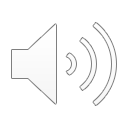 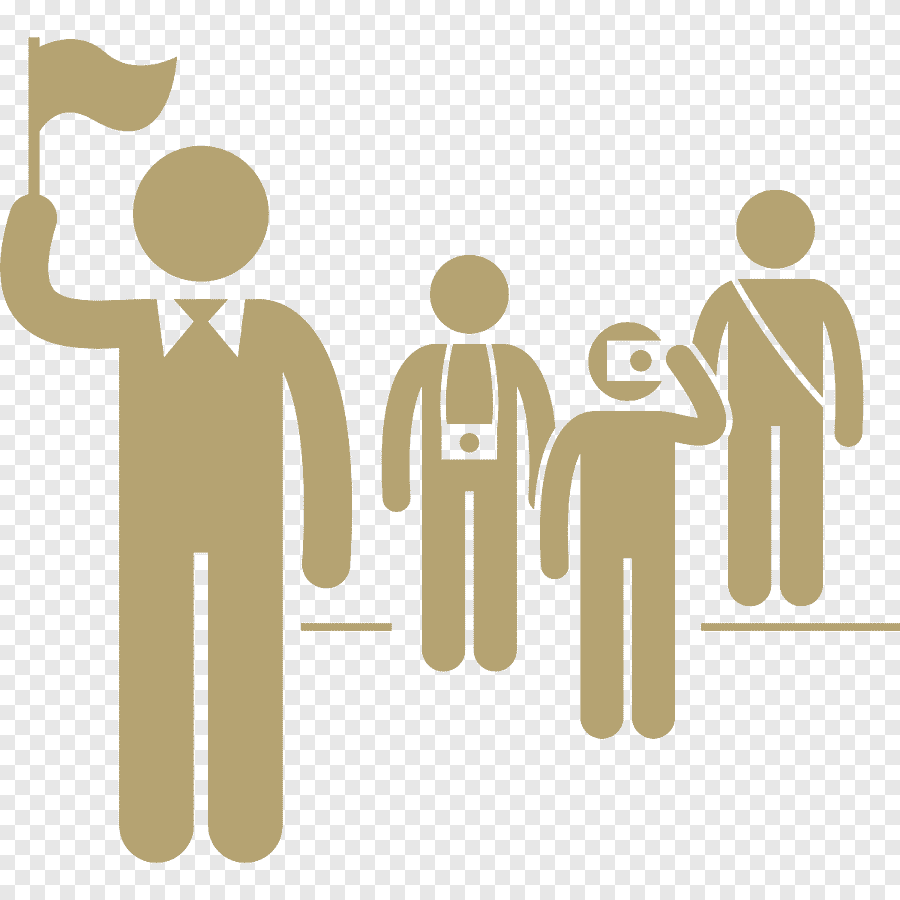 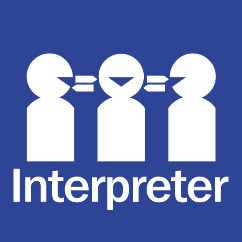